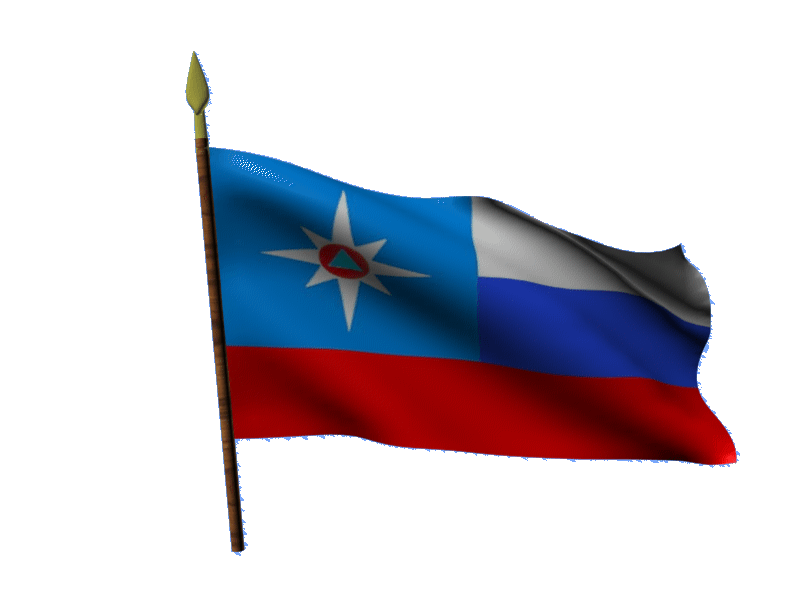 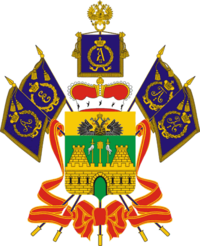 МОДЕЛЬ 
РАЗВИТИЯ ОБСТАНОВКИ В СООТВЕТСТВИИ С ПРОГНОЗОМ 
НА ТЕРРИТОРИИ КРАСНОДАРСКОГО КРАЯ
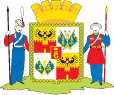 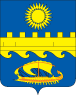 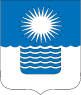 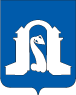 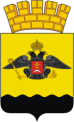 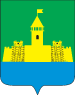 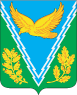 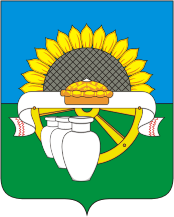 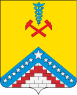 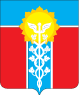 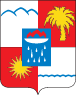 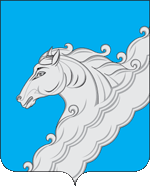 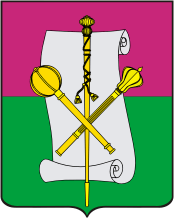 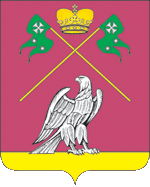 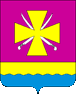 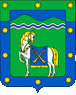 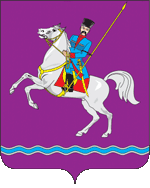 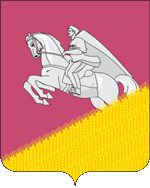 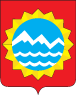 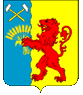 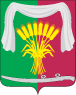 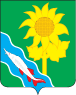 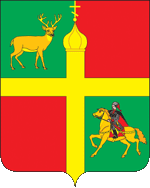 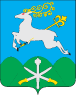 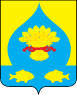 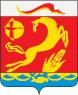 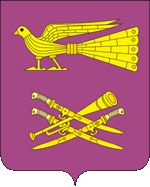 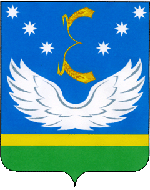 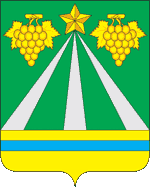 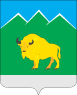 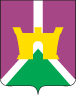 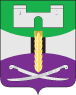 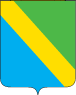 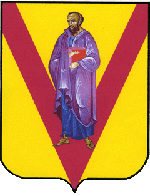 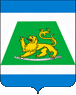 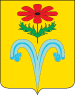 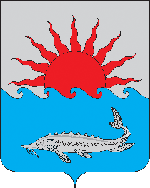 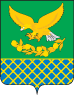 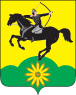 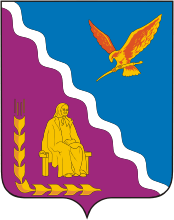 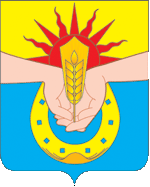 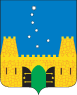 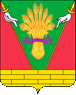 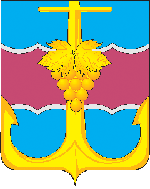 МЕТЕОРОЛОГИЧЕСКАЯ ОБСТАНОВКА НА ТЕРРИТОРИИ КРАСНОДАРСКОГО КРАЯ НА ПРЕДСТОЯЩИЙ ПЕРИОД
(с использованием АИУС РСЧС, Гисметео, Windy, Ventusky, САЦ Минэнерго)
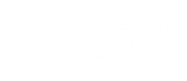 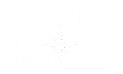 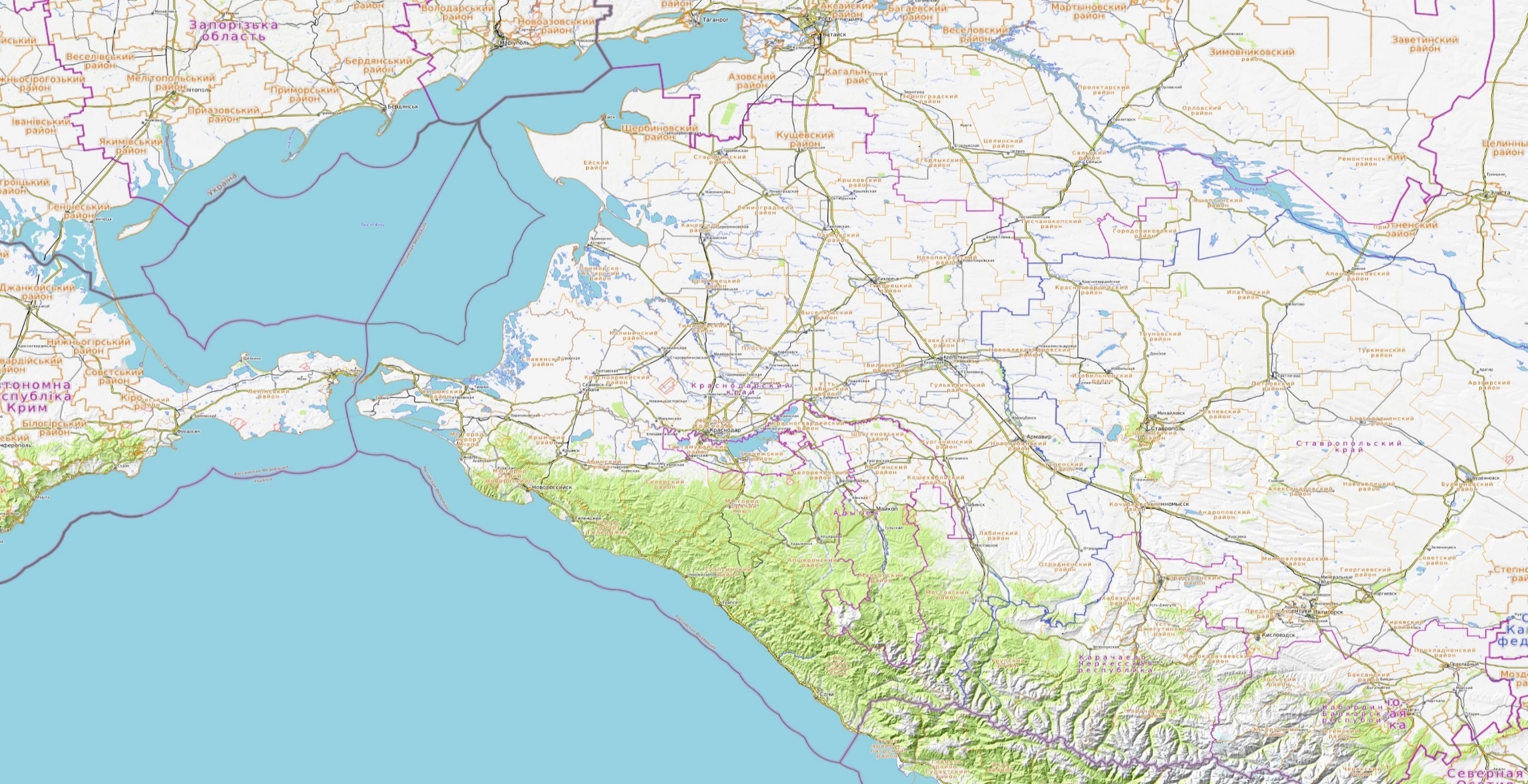 Прогноз снежного покрова
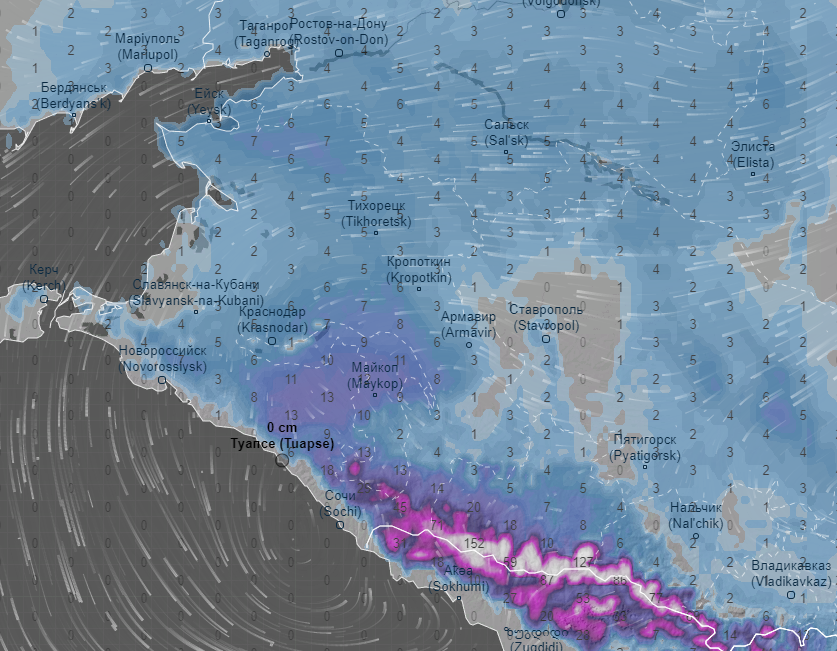 По информации Краснодарского центра по гидрометеорологии и мониторингу окружающей среды:
По Краснодарскому краю: Облачно с прояснениями. Местами осадки в виде снега, мокрого снега, ночью и утром местами сильные осадки,  в отдельных районах очень сильный снег (ОЯ). Местами налипание мокрого снега, гололед, туман, ночью и утром местами сильное налипание мокрого снега (ОЯ). Ветер восточной четверти 4-9 м/с. Температура воздуха ночью -3…-8°, днем -2…3°.
На Черноморском побережье: облачно с прояснениями. Местами осадки в виде дождя, мокрого снега, снега. Утром местами сильные осадки, ночью и утром местами гололед. Ветер северо-восточный 6-11 м/с, местами порывы до 14 м/с, в районе Новороссийска ночью и утром 12-17 м/с. Температура воздуха ночью -3…2°, днем 1…6°.
Существует вероятность возникновения происшествий, связанных с:
порывами  линий связи  и электропередачи, повалом деревьев;
обрушением  слабозакрепленных  конструкций,  повреждением  кровли зданий;
нарушением работы систем жизнеобеспечения населения;
нарушением в работе всех видов транспорта;
затруднением движения и образованием заторов на автодорогах федерального и регионального значения, увеличением ДТП.
На текущий момент снежный покров (1-20 см) местами по всей территории края. 
На предстоящий период ожидается его увеличение до 1-10 см.
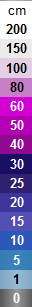 Щербиновский
Кущевский
Ейский
Староминский
Кущевский
Щербиновский
Крыловский
Ейский
Староминский
Крыловский
Ленинградский
Ленинградский
Каневский
Павловский
Новопокровский
Каневский
Павловский
Новопокровский
Приморско-Ахтарский
Брюховецкий
Белоглинский
Тихорецкий
Прогноз выпадения осадков
Приморско-Ахтарский
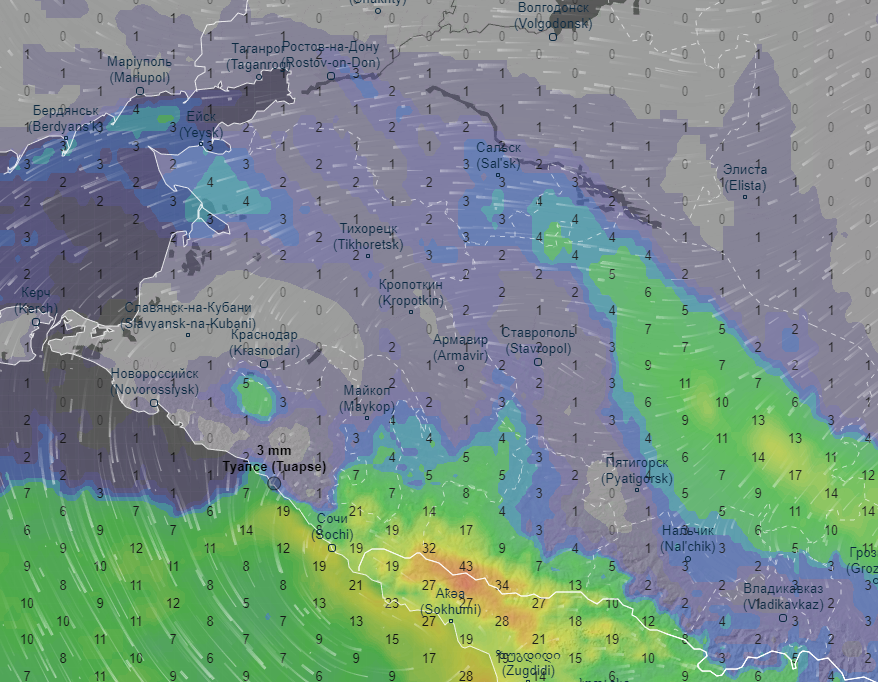 С Т А В Р О П О Л Ь С К И Й 
К Р А Й
Брюховецкий
Белоглинский
Тихорецкий
Выселковский
Калининский
Тимашевский
Выселковский
Калининский
Кавказский
Кореновский
Славянский
Тимашевский
Прогнозируемая метеообстановка на 23.12.2020 г.
Кавказский
Кореновский
Тбилисский
Славянский
Красноармейский
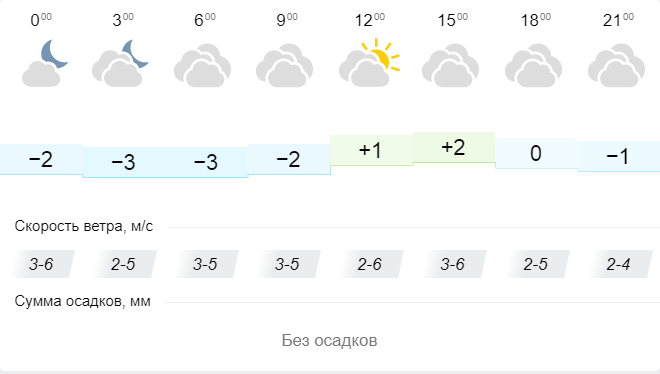 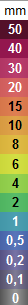 Гулькевичский
Тбилисский
Усть-Лабинский
Динской
Темрюкский
Красноармейский
Гулькевичский
Усть-Лабинский
Новокубанский
Темрюкский
Динской
Крымский
Новокубанский
МО г. Краснодар
Курганинский
МО г. Анапа
МО г. Армавир
г. Краснодар
Крымский
Курганинский
Абинский
г. Анапа
Успенский
г. Армавир
МО г. Новороссийск
Абинский
Абинский
Белореченский
Успенский
Северский
Белореченский
МО г. Горячий Ключ
г. Новороссийск
Северский
г. Горячий Ключ
Лабинский
МО г. Геленджик
Апшеронский
Прогноз порывов ветра
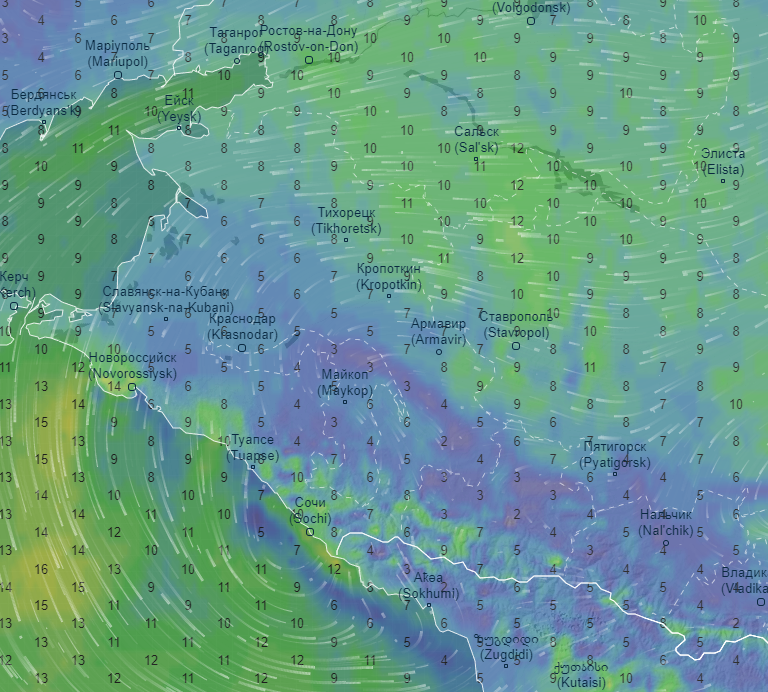 Лабинский
г. Геленджик
Отрадненский
Апшеронский
Туапсинский
Муниципальные образования, подверженные КНМЯ
Отрадненский
Туапсинский
Мостовский
Мостовский
Мостовский
Северский
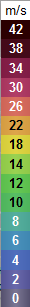 Муниципальные образования, подверженные КНМЯ с меньшей вероятностью
МО г. Сочи
КАРАЧАЕВО-ЧЕРКЕССКАЯ
РЕСПУБЛИКА
г. Сочи
Северский
Черное море
Черное море
АБХАЗИЯ
Условные обозначения
ОБСТАНОВКА ПО РИСКУ НАРУШЕНИЯ ЭЛЕКТРОСНАБЖЕНИЯ НА ТЕРРИТОРИИ МО ТУАПСИНСКИЙ РНА ПРЕДСТОЯЩИЙ ПЕРИОД 
(с использованием АИУС РСЧС, Windy, Ventusky, Геопортала САЦ Минэнерго)
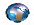 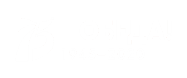 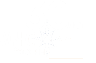 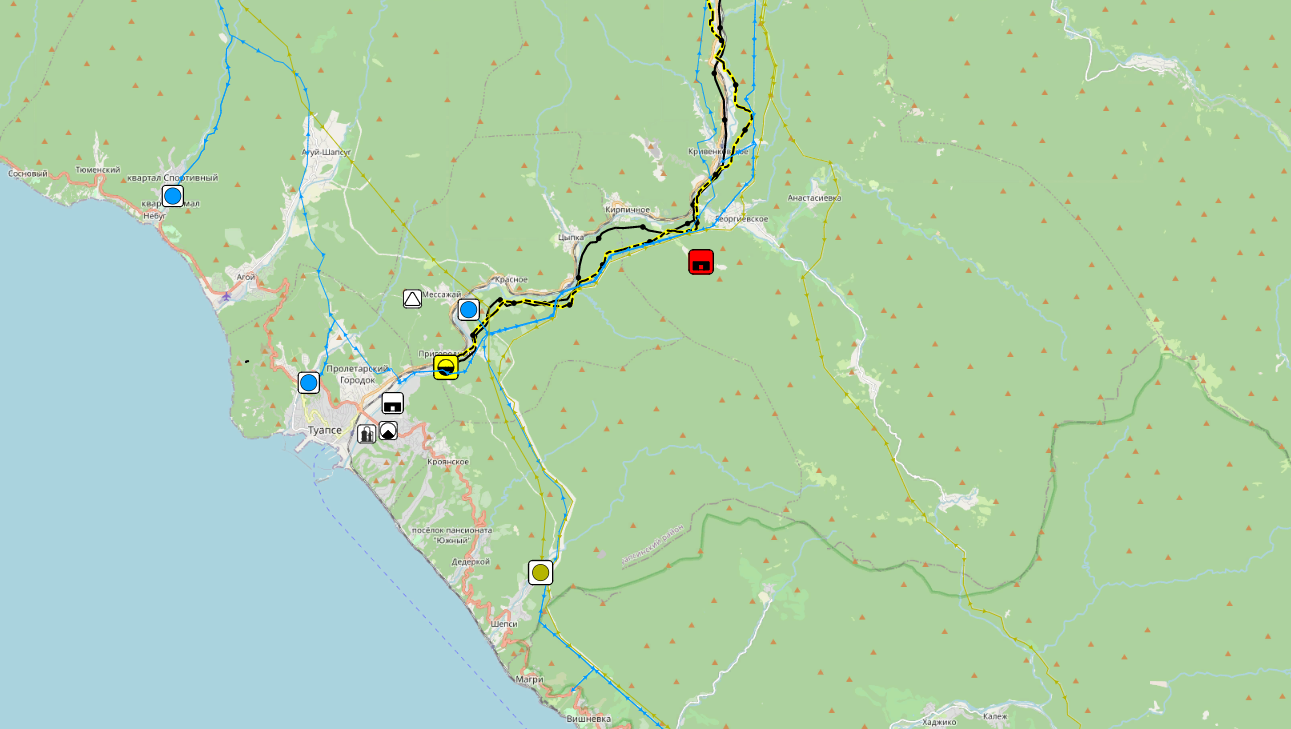 Резервные передвижные 
источники питания
Схема ЛЭП, электростанций и подстанций МО Туапсинский район
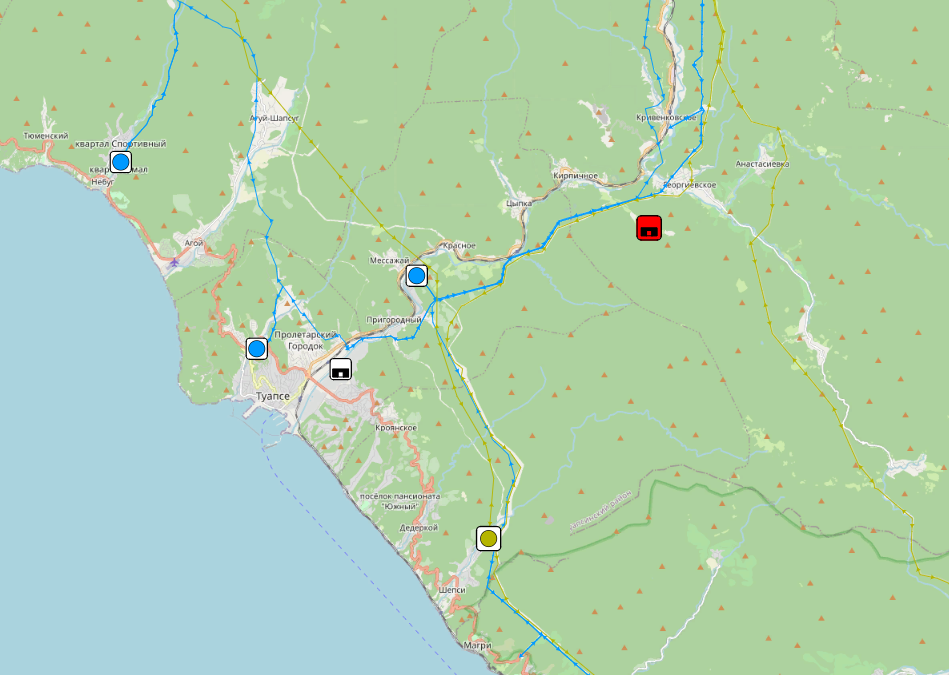 А136
Туапсе
Кирпичное
Анастачиевка
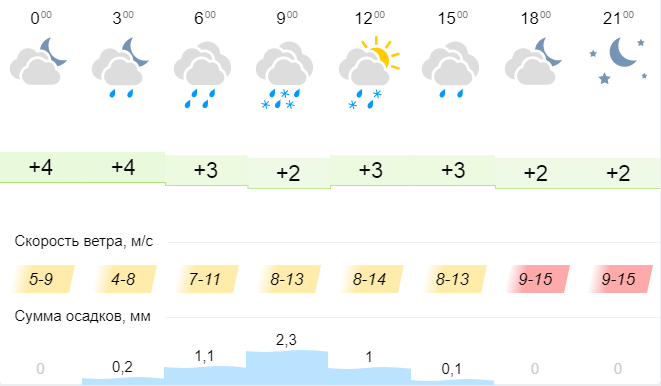 Внешние условия, создающие риски нормальному функционированию объектов электроэнергетики: - налипание мокрого снега на проводах и деревьях;
- сильные порывы ветра.
220 кВ
220 кВ
220 кВ
г. Туапсе
Порывы ветра 
в МО г. Туапсе, м/с
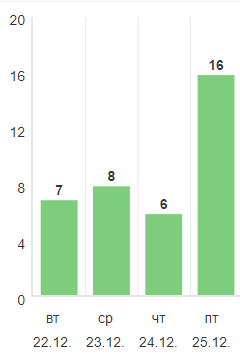 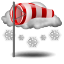 С, 3-10 м/с
220 кВ
Шепси
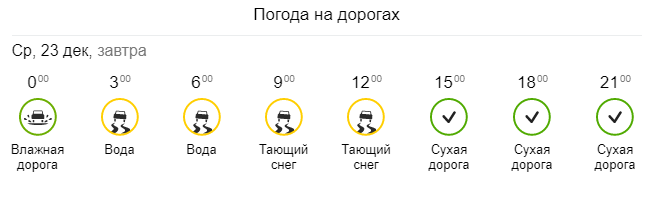 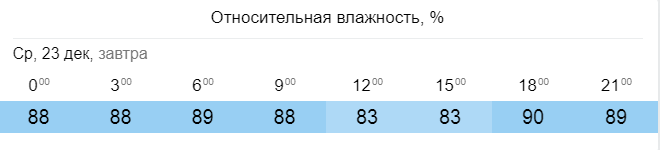 Условные обозначения
По наихудшему сценарию в зону отключения попадают:
По наиболее вероятному сценарию в зону отключения попадают:
- населенных пунктов – 64; 
- население – 125 876 чел.
- дома – 35 496;
- СЗО – 160.
- населенных пунктов – 31;
- население – 65 936 чел.
- дома – 16 787;
- СЗО – 56.
- Обозначение автодороги
Р-250
- Линии электропередач, 35 кВ
- Линии электропередач, 220 кВ
- Линии электропередач, 110 кВ
- Трансформаторные подстанции
- Электростанции
ОБСТАНОВКА ПО РИСКУ НАРУШЕНИЯ ЭЛЕКТРОСНАБЖЕНИЯ НА ТЕРРИТОРИИ МО Г. СОЧИ НА ПРЕДСТОЯЩИЙ ПЕРИОД 
(с использованием АИУС РСЧС, Windy, Ventusky, Геопортала САЦ Минэнерго)
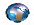 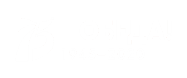 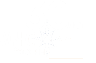 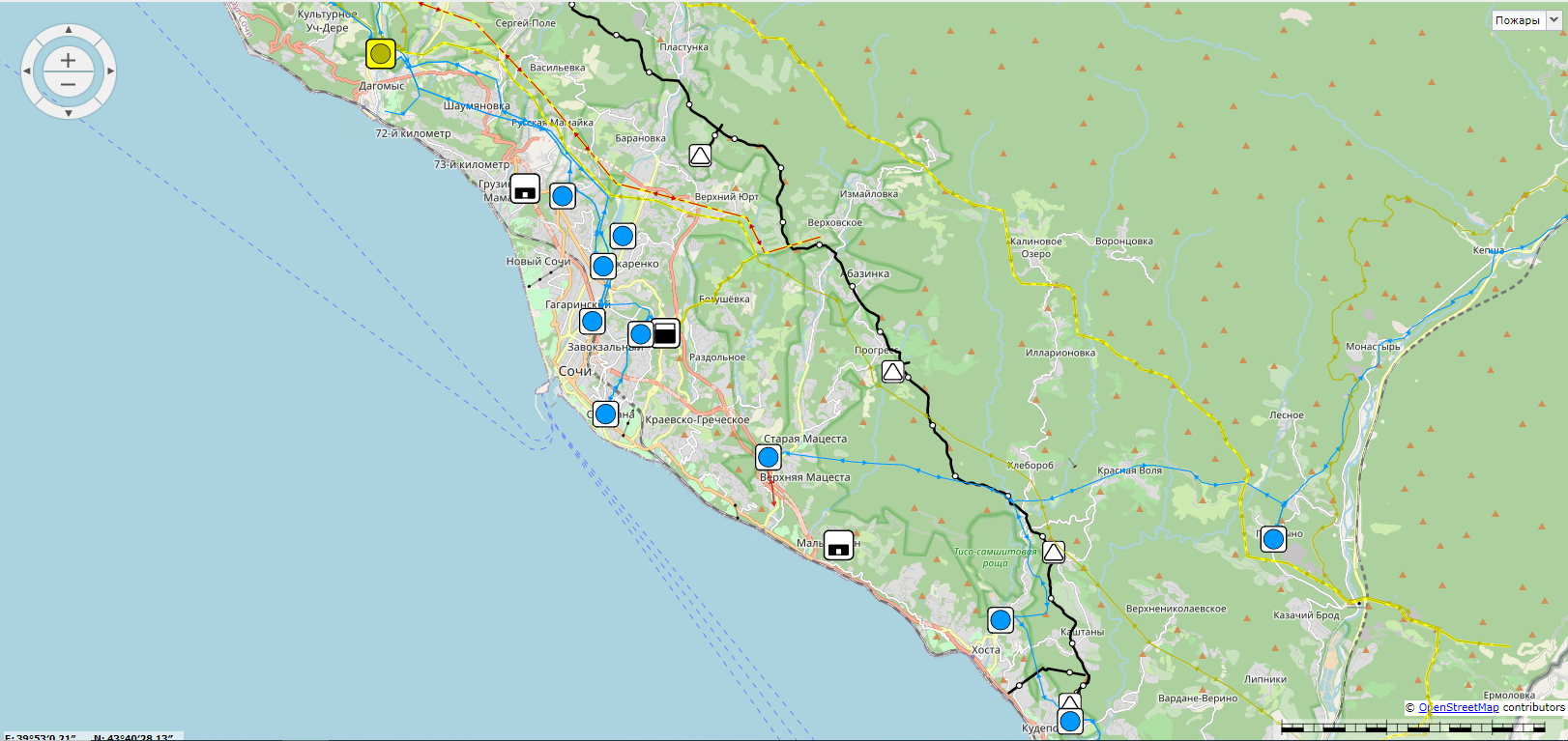 Резервные передвижные 
источники питания
Схема ЛЭП, электростанций и подстанций ГО Сочи
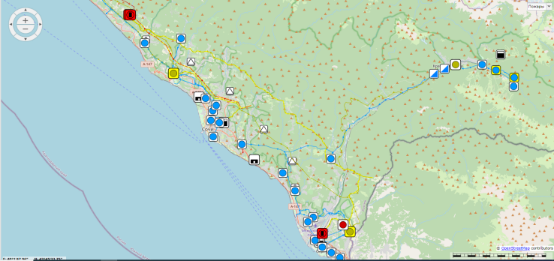 Красная поляна
Дагомыс
А136
Сочи
ТЭЦ-2 ООО «Хоста»
Эл. мощность - 3,6 МВт
Подземный магистральный трубопровод 
«Майкоп-Самурская-Сочи», ПАО «Газпром»
Сириус
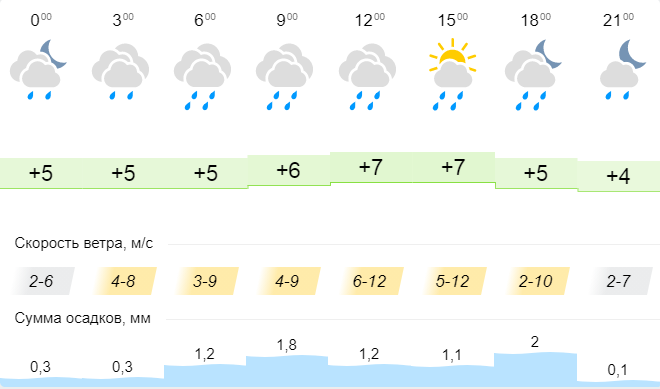 ГрузинскаяМамайка
Внешние условия, создающие риски нормальному функционированию объектов электроэнергетики: - налипание мокрого снега на проводах и деревьях.
110 кВ
220 кВ
Гагаринский
220 кВ
Раздольное
г. Сочи
Прогресс
Светлана
Порывы ветра 
в МО г. Сочи, м/с
Красная Воля
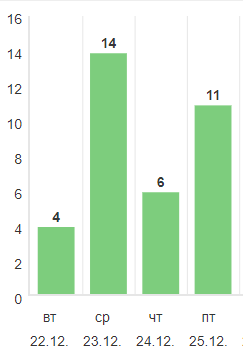 Верхняя Мацеста
220 кВ
220 кВ
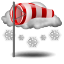 С, 2-6 м/с
Малый Ахун
ТЭЦ-1 ООО «Хоста»
Эл. мощность – 2,9 МВт
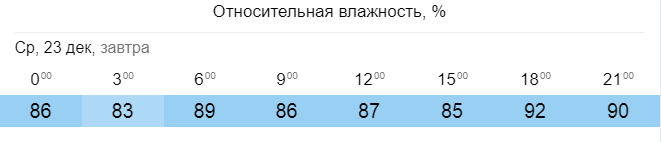 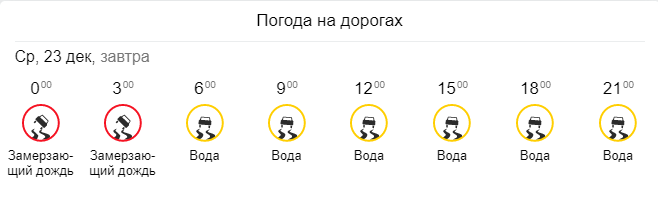 Условные обозначения
По наихудшему сценарию в зону отключения попадают:
По наиболее вероятному сценарию в зону отключения попадают:
- населенных пунктов – 104; 
- население – 497 809 чел.
- дома – 50 362;
- СЗО – 464.
- населенных пунктов – 35;
- население – 165 936 чел.
- дома – 16 787;
- СЗО – 156.
- Обозначение автодороги
Р-250
- Линии электропередач, 35 кВ
- Линии электропередач, 220 кВ
- Линии электропередач, 110 кВ
- Трансформаторные подстанции
- Электростанции
ОБСТАНОВКА ПО РИСКУ НАРУШЕНИЯ ЭЛЕКТРОСНАБЖЕНИЯ НА ТЕРРИТОРИИ МО МОСТОВСКОЙ РАЙОН НА ПРЕДСТОЯЩИЙ ПЕРИОД 
(с использованием АИУС РСЧС, Windy, Ventusky, Геопортала САЦ Минэнерго)
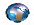 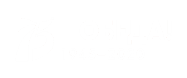 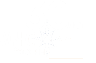 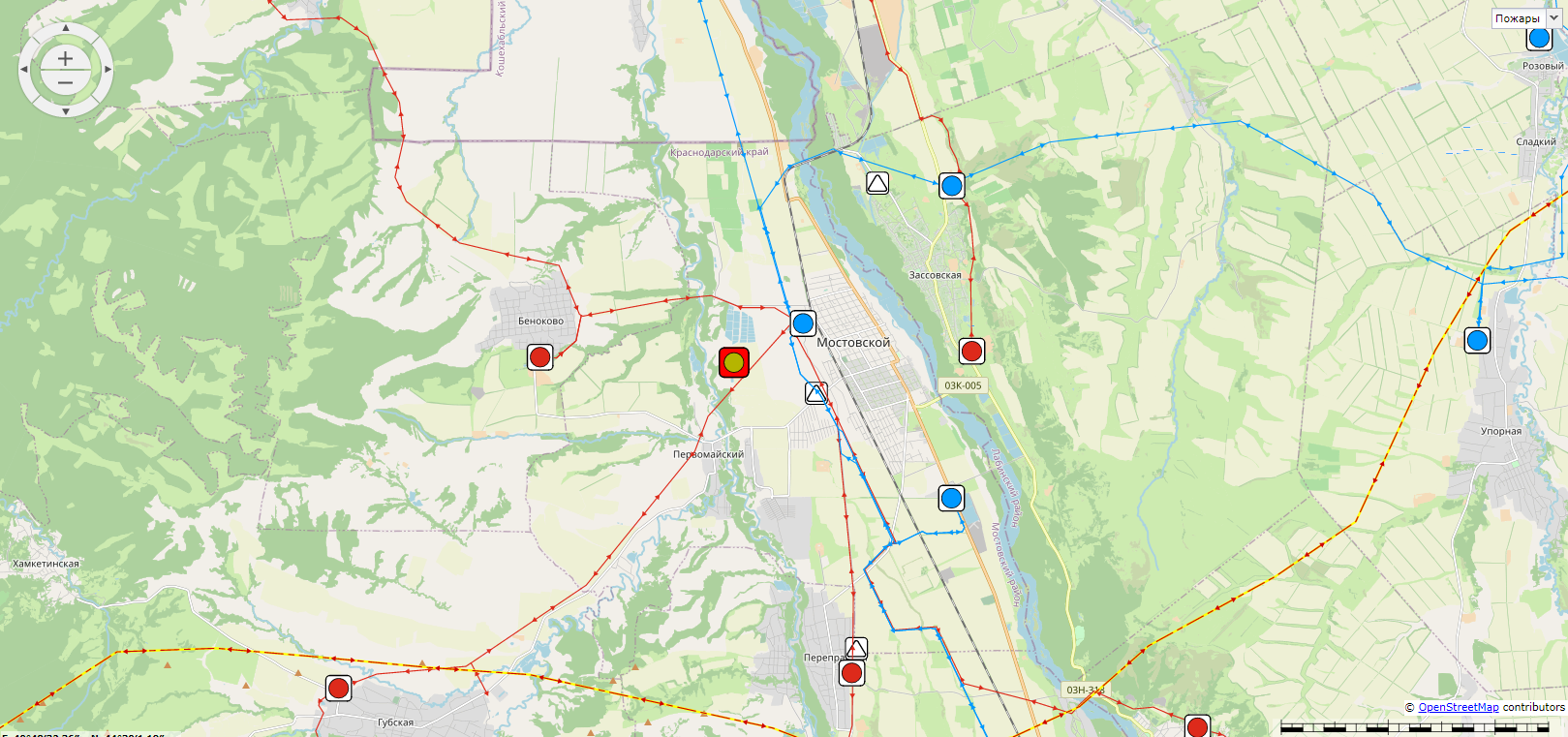 Резервные передвижные 
источники питания
Схема ЛЭП, электростанций и подстанций МО Мостовской район
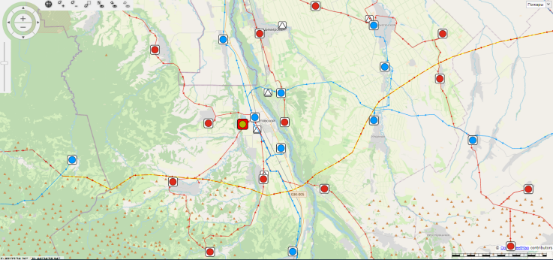 Владимирская
Вознесенская
Мостовской
А136
Упорная
220 кВ
Бесстрашная
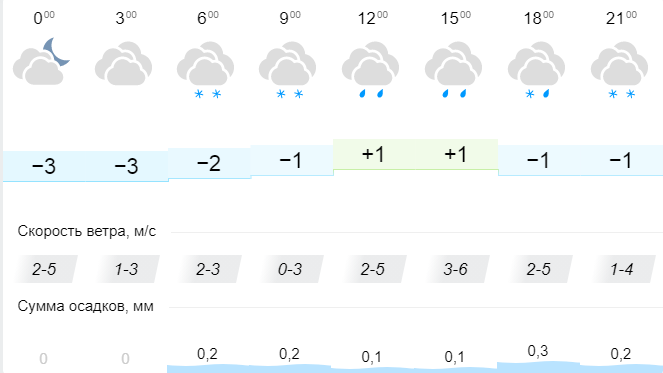 220 кВ
Внешние условия, создающие риски нормальному функционированию объектов электроэнергетики: - гололёдно-изморозевое отложение,
- налипание мокрого снега на проводах и деревьях;
- отрицательные значения температуры воздуха;
- влажность воздуха.
Зассовская
110 кВ
110 кВ
Беноково
п. Мостовской
Первомайский
Порывы ветра в МО Мостовской район, м/с
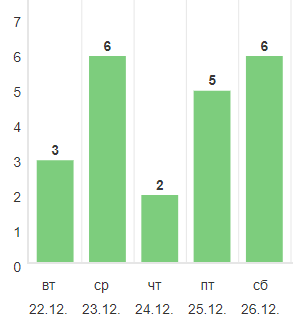 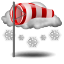 С, 2-6 м/с
110 кВ
220 кВ
220 кВ
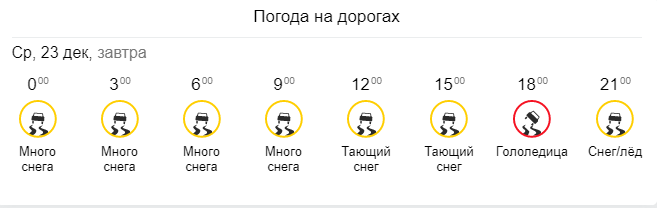 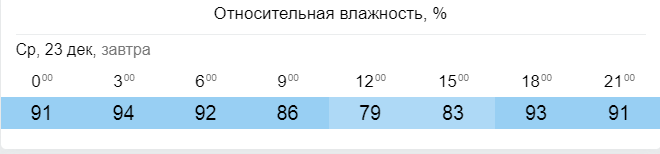 Условные обозначения
По наихудшему сценарию в зону отключения попадают:
По наиболее вероятному сценарию в зону отключения попадают:
- населенных пунктов – 39; 
- население – 71 595 чел.
- дома – 24 752;
- СЗО – 85.
- населенных пунктов – 13;
- население – 23 865 чел.
- дома – 8 251;
- СЗО – 28.
- Обозначение автодороги
Р-250
- Линии электропередач, 35 кВ
- Линии электропередач, 220 кВ
- Линии электропередач, 110 кВ
- Трансформаторные подстанции
- Электростанции
ОБСТАНОВКА ПО РИСКУ НАРУШЕНИЯ ЭЛЕКТРОСНАБЖЕНИЯ НА ТЕРРИТОРИИ МО ОТРАДНЕНСКИЙ РАЙОН НА ПРЕДСТОЯЩИЙ ПЕРИОД 
(с использованием АИУС РСЧС, Windy, Ventusky, Геопортала САЦ Минэнерго)
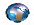 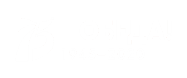 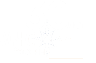 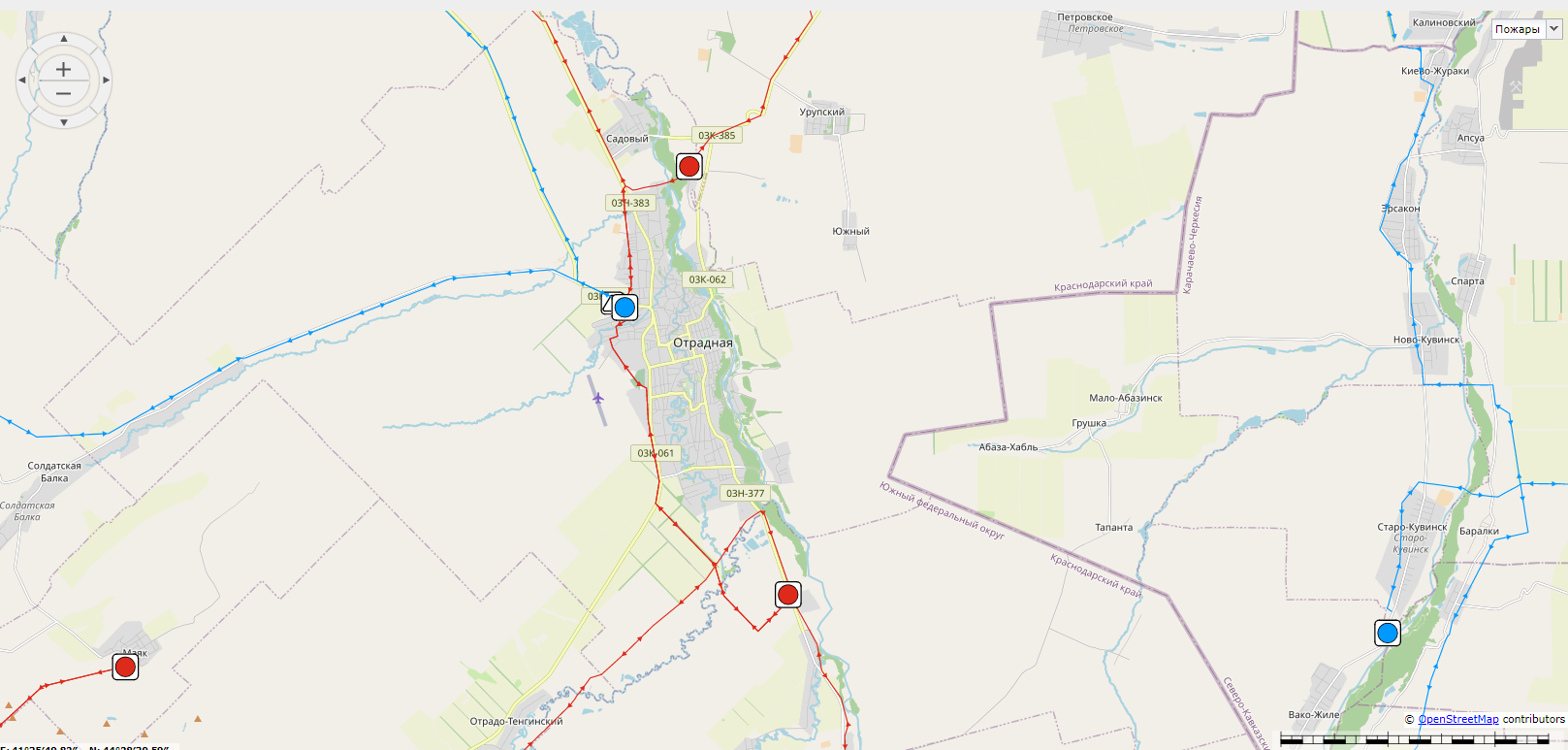 Резервные передвижные 
источники питания
Схема ЛЭП, электростанций и подстанций МО Отрадненский район
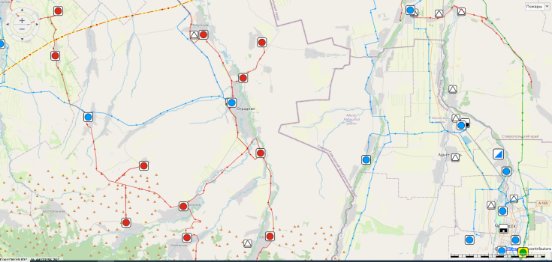 Попутная
А136
Отрадная
Спокойная
Бесстрашная
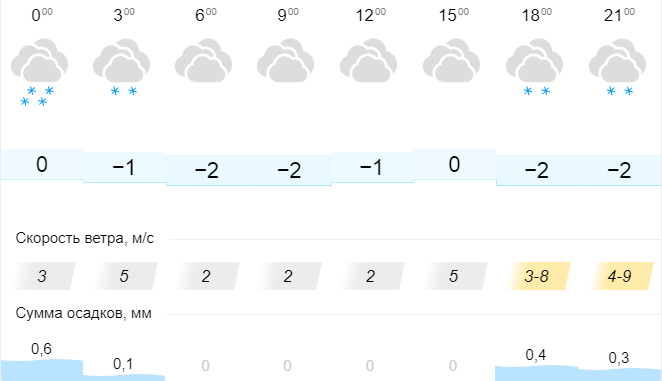 Надежная
220 кВ
Южный
Внешние условия, создающие риски нормальному функционированию объектов электроэнергетики: - гололёдно-изморозевое отложение,
- налипание мокрого снега на проводах и деревьях;
- отрицательные значения температуры воздуха;
- влажность воздуха.
110 кВ
220 кВ
ст. Отрадная
Порывы ветра в МО Отрадненский район, м/с
Солдатская балка
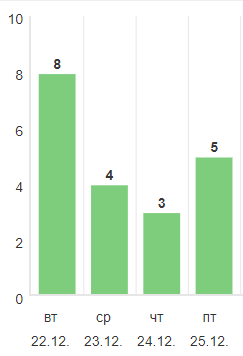 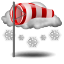 С, 2-8 м/с
110 кВ
110 кВ
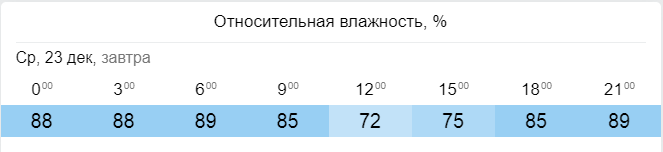 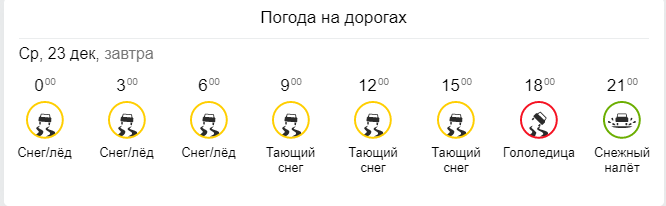 Условные обозначения
Отрадно-Тенгинский
По наихудшему сценарию в зону отключения попадают:
По наиболее вероятному сценарию в зону отключения попадают:
- населенных пунктов – 57; 
- население – 64 500 чел.
- дома – 24 438;
- СЗО – 105.
- населенных пунктов – 19;
- население – 21 500 чел.
- дома – 8 146;
- СЗО – 38.
- Обозначение автодороги
Р-250
- Линии электропередач, 35 кВ
- Линии электропередач, 220 кВ
- Линии электропередач, 110 кВ
- Трансформаторные подстанции
- Электростанции
ОБСТАНОВКА ПО РИСКУ НАРУШЕНИЯ ЭЛЕКТРОСНАБЖЕНИЯ НА ТЕРРИТОРИИ МО ЛАБИНСКИЙ РАЙОН НА ПРЕДСТОЯЩИЙ ПЕРИОД 
(с использованием АИУС РСЧС, Windy, Ventusky, Геопортала САЦ Минэнерго)
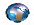 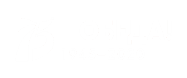 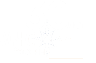 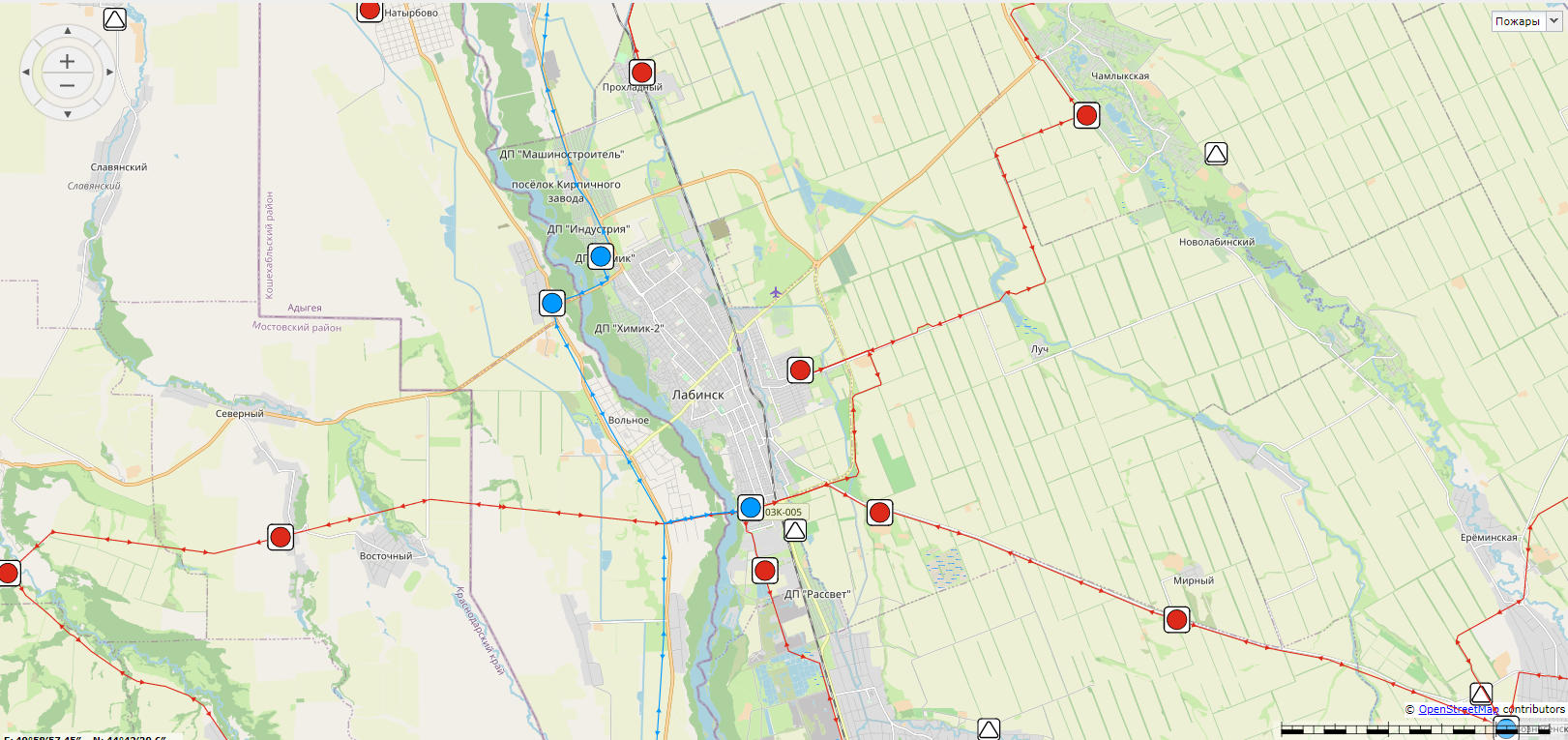 Резервные передвижные 
источники питания
Схема ЛЭП, электростанций и подстанций МО Лабинский район
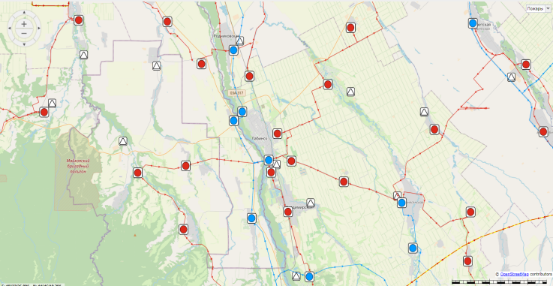 Родниковская
Советская
А136
Лабинск
Вознесенская
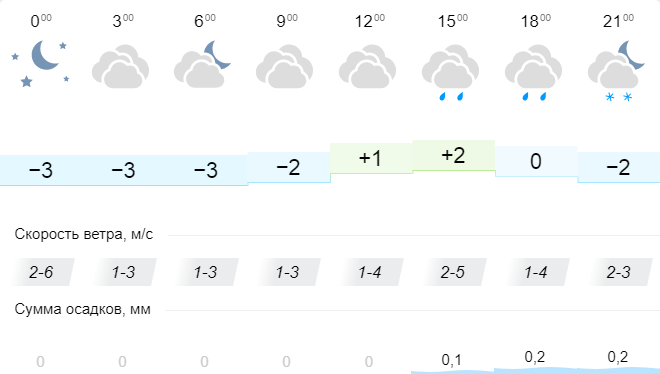 Владимирская
220 кВ
Внешние условия, создающие риски нормальному функционированию объектов электроэнергетики: - гололёдно-изморозевое отложение,
- налипание мокрого снега на проводах и деревьях;
- отрицательные значения температуры воздуха;
- влажность воздуха.
Химик
110 кВ
Луч
г. Лабинск
Вольное
Порывы ветра в МО Лабинский район, м/с
220 кВ
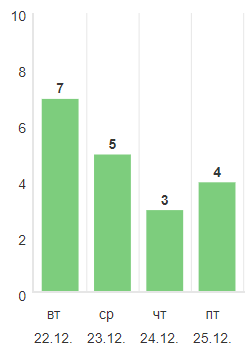 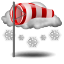 110 кВ
С, 5 м/с
110 кВ
110 кВ
Восточный
220 кВ
Мирный
Рассвет
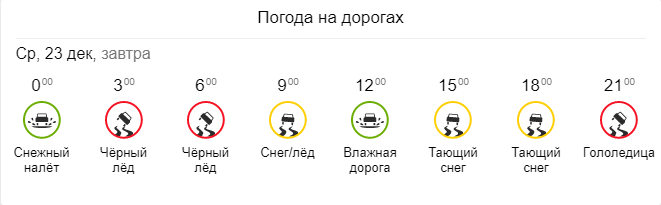 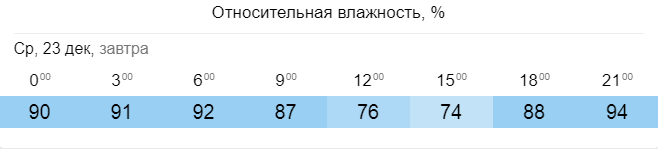 Условные обозначения
По наихудшему сценарию в зону отключения попадают:
По наиболее вероятному сценарию в зону отключения попадают:
- населенных пунктов – 41; 
- население – 104 430 чел.
- дома – 39 741;
- СЗО – 153.
- населенных пунктов – 13;
- население – 34 810 чел.
- дома – 13 247;
- СЗО – 51.
- Обозначение автодороги
Р-250
- Линии электропередач, 35 кВ
- Линии электропередач, 220 кВ
- Линии электропередач, 110 кВ
- Трансформаторные подстанции
- Электростанции
ПРОВЕДЕНИЕ РАСЧЕТОВ ДЛЯ ОРГАНИЗАЦИИ НОРМАЛЬНЫХ УСЛОВИЙ 
ЖИЗНЕДЕЯТЕЛЬНОСТИ НАСЕЛЕНИЯ
(с использованием програмно-расчетных комплексов)
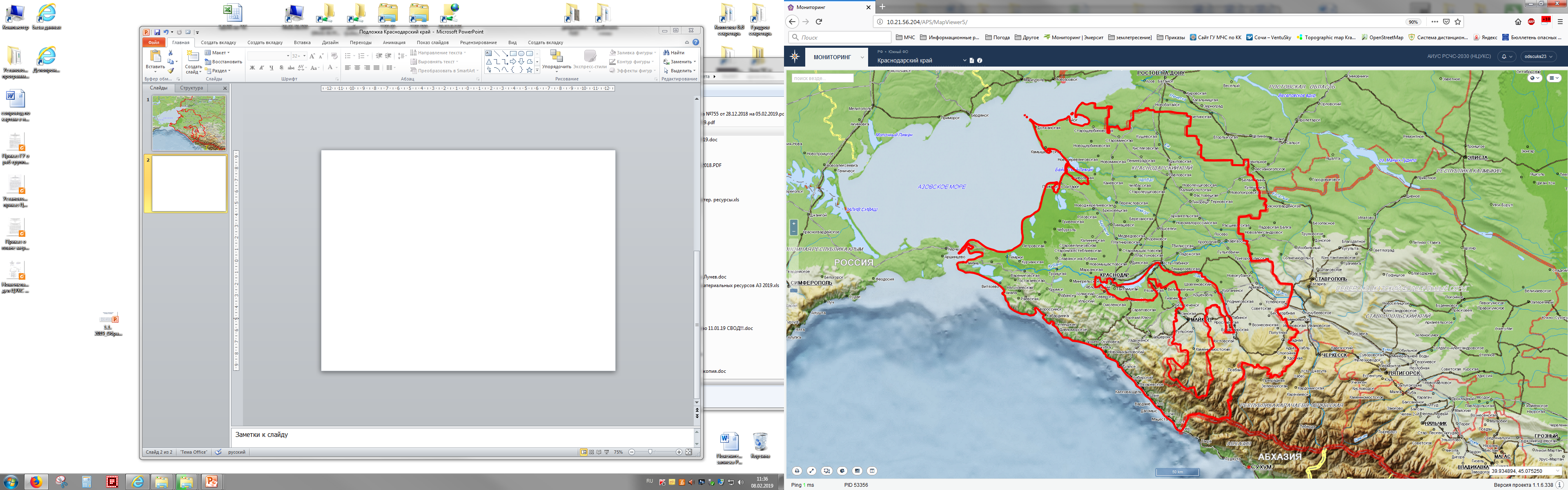 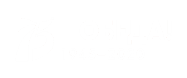 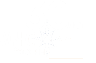 В результате сильного ветра с порывами прогнозируется возникновение чрезвычайных ситуаций (происшествий) связанных с нарушением условий жизнедеятельности населения, повреждением (обрывом) ЛЭП и линий связи, нарушениями в системе ЖКХ.
РАСЧЕТ
потребности питьевой воды
Вычислим норму водообеспечения человека в сутки при малой физической активности (с энергозатратами до 5,0-105 Дж/ч (120 ккал/ч)) для различных видов водопотребления и режимов водообеспечения.
РАСЧЕТ 
времени охлаждения помещения в жилых домах
Вычислим время охлаждения внутренней поверхности наружного угла для углового помещения жилого здания от исходного значения +22°С до +12°С при отключении отопления.
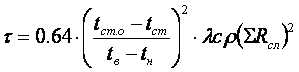 Вывод: для организации трехразового подвоза воды (одна автоцистерна будет  подвозить воду 3 раза в день по 4 000 л) необходимо привлечь 7 автоцистерн водоизмещением 4 000 л для обеспечения питьевой водой и 14 автоцистерн для обеспечения водой для приготовления пищи и умывания.
Вывод: понижение температуры в жилых домах до +12°С. прогнозируется через (8,5 суток).
Условные обозначения
- Обозначение автодороги
Р-250
- Линии электропередач, 35 кВ
- Линии электропередач, 220 кВ
- Линии электропередач, 110 кВ
- Трансформаторные подстанции
- Электростанции
РЕКОМЕНДАЦИИ ПО ПРОВЕДЕНИЮ ПРЕВЕНТИВНЫХ МЕРОПРИЯТИЙ
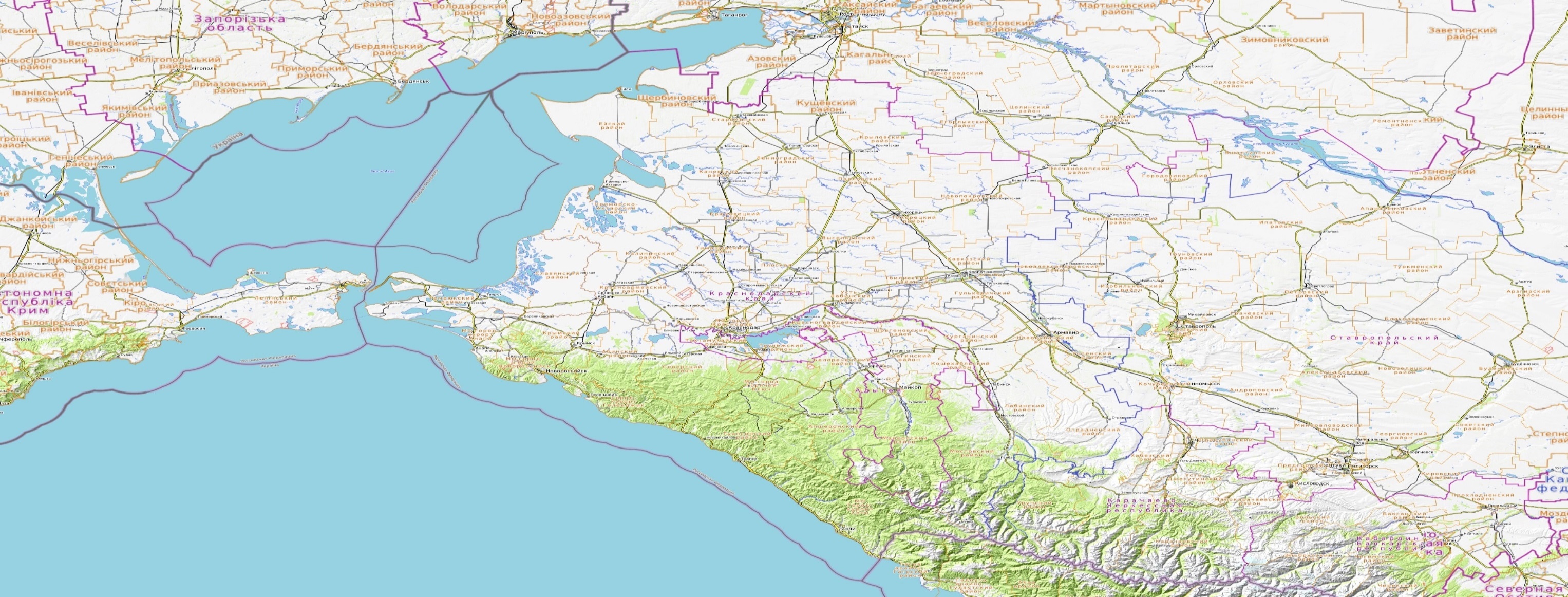 Комплекс превентивных мероприятий
Довести прогноз до глав городских и сельских поселений, руководителей туристических групп, руководителей санаторно-курортных комплексов, руководителей баз и зон отдыха, руководителей предприятий, организаций, аварийно-спасательных формирований;

2. Осуществлять контроль за данными, поступающих с гидропостов, на реках и водоемах прогнозируемой территории, усилить контроль за водными объектами и гидротехническими сооружениями (дамбы обвалования, мосты);

3. Поддерживать в постоянной готовности системы оповещения населения, при необходимости провести оповещение населения о возможном возникновении ЧС и происшествий;

4. Проверить готовность специальной техники, аварийно-спасательных и аварийно-восстановительных бригад муниципального звена территориальной подсистемы РСЧС в случае реагирования на возможные чрезвычайные ситуации (происшествия);

5. Исключить или ограничить возможности поражения от вторичных факторов (отключение электросетей, централизованной подачи газа и др.);

6. Закрепить оборудование и технику;

7. Организовать подготовительные работы по проведению эвакуации людей и материальных ценностей, при необходимости провести заблаговременную эвакуацию;

8. Другие мероприятия с учетом особенностей территории, прогнозной информации и складывающейся оперативной обстановки.
Щербиновский
Кущевский
Ейский
Староминский
Крыловский
Ленинградский
Каневский
Павловский
Новопокровский
Приморско-Ахтарский
Брюховецкий
Белоглинский
Тихорецкий
Выселковский
Калининский
Тимашевский
Кавказский
Кореновский
Славянский
Тбилисский
Красноармейский
Гулькевичский
Усть-Лабинский
Динской
Темрюкский
Новокубанский
Крымский
МО г. Краснодар
Курганинский
МО г. Анапа
МО г. Армавир
Абинский
Успенский
МО г. Новороссийск
Белореченский
Северский
МО г. Горячий Ключ
Лабинский
МО г. Геленджик
Апшеронский
Отрадненский
Туапсинский
Мостовский
МО г. Сочи